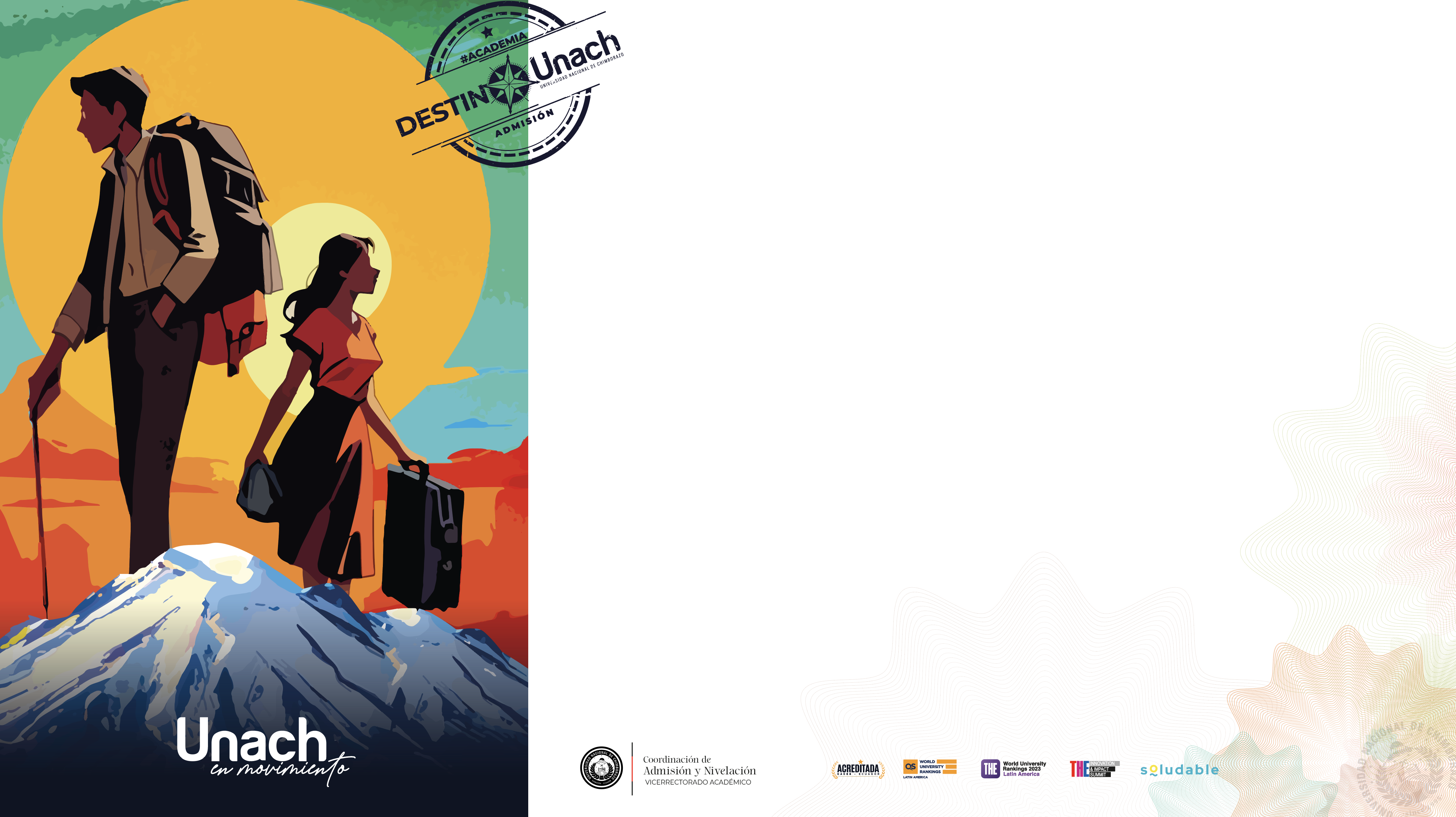 DTIC
TECNOLOGÍAS DE LA INFORMACIÓN Y COMUNICACIÓN
Ing. Jenny Granizo Jara
Analista de Tecnologías de la Informática y Comunicación
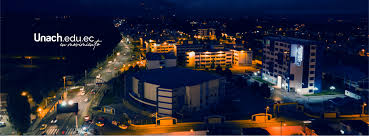 DTIC
DTIC
TECNOLOGÍAS DE LA INFORMACIÓN Y COMUNICACIÓN
Ing. Jenny Granizo Jara
Analista de Tecnologías de la Informática y Comunicación
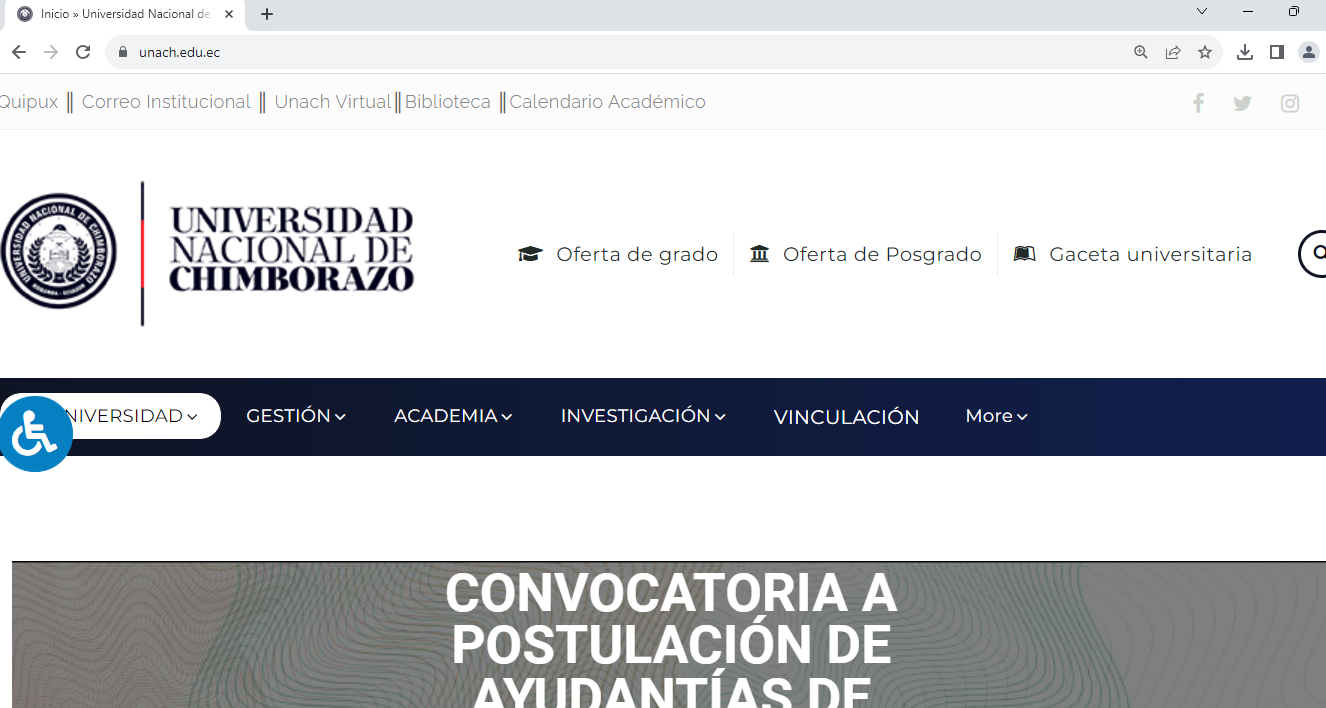 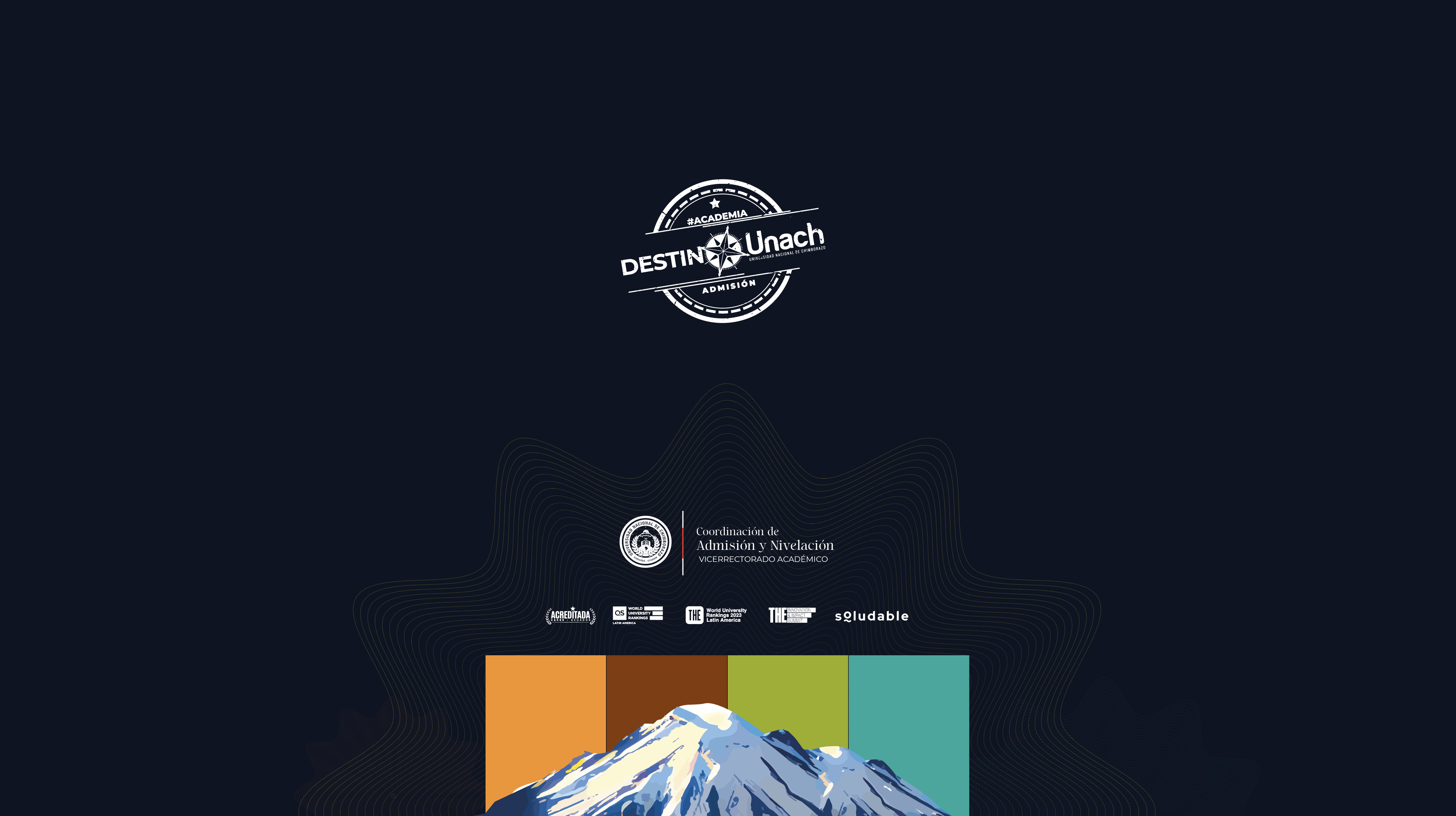 Correo Electrónico
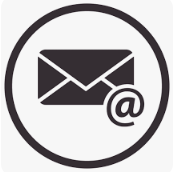 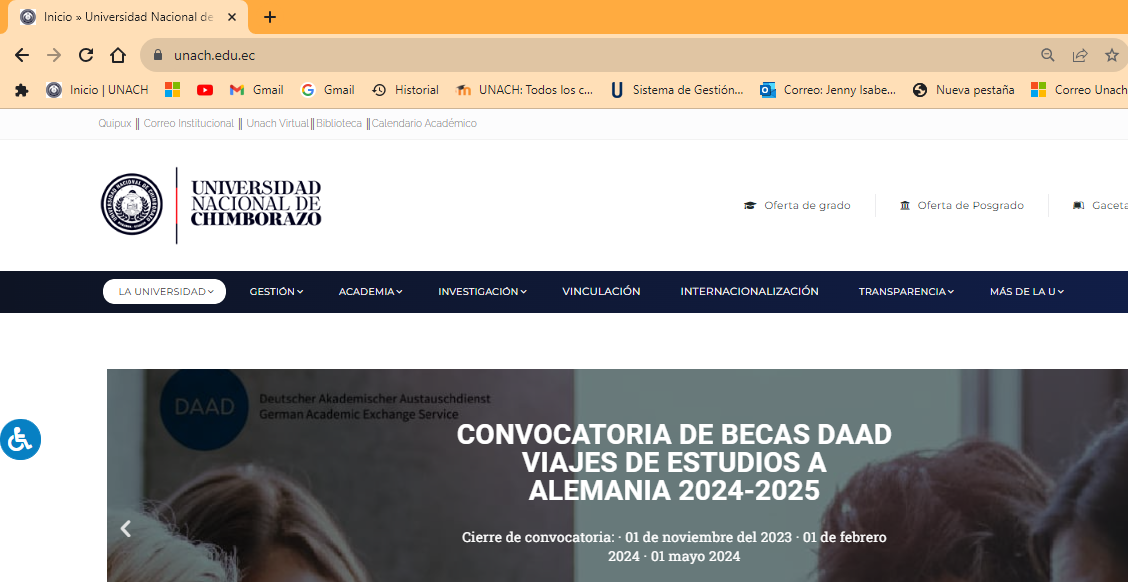 Red Inalámbrica Wifi
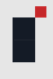 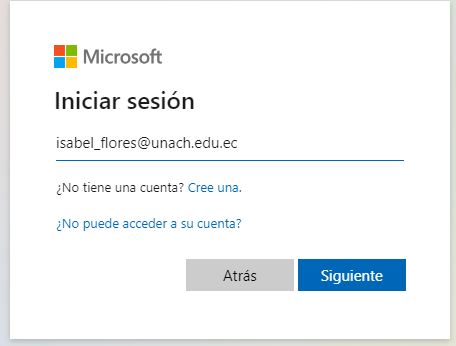 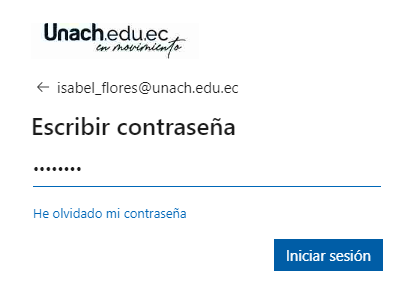 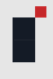 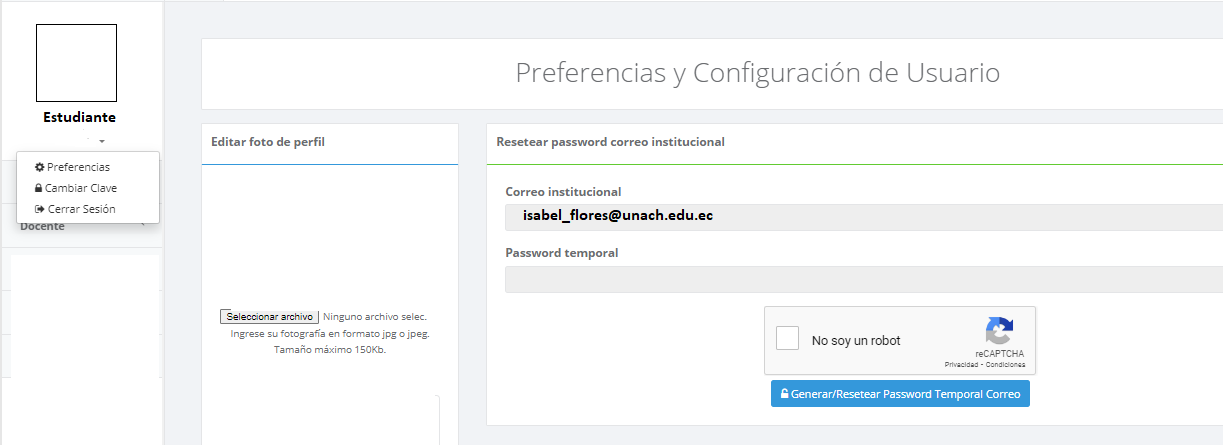 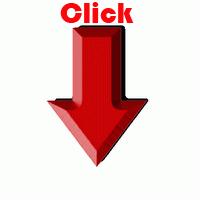 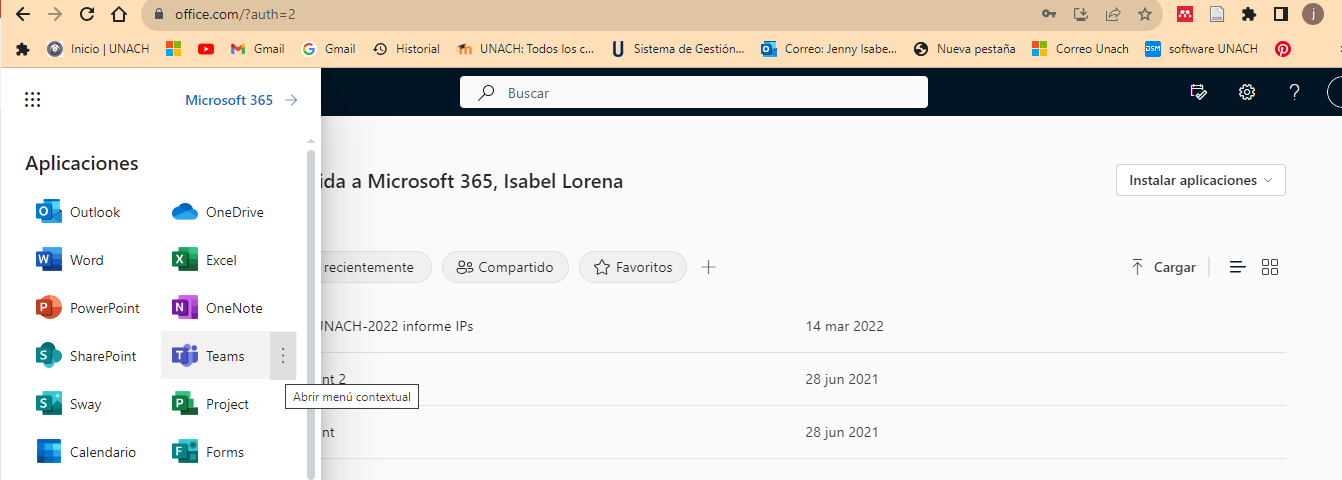 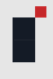 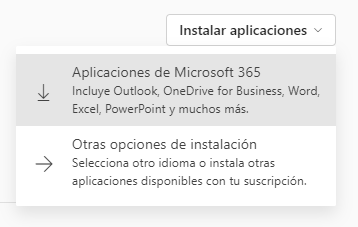 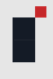 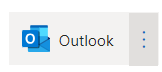 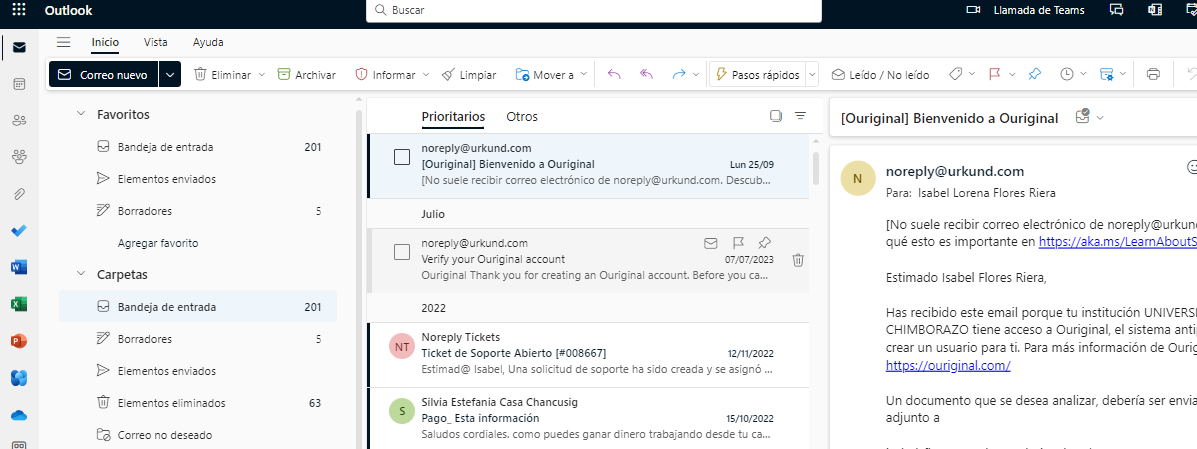 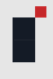 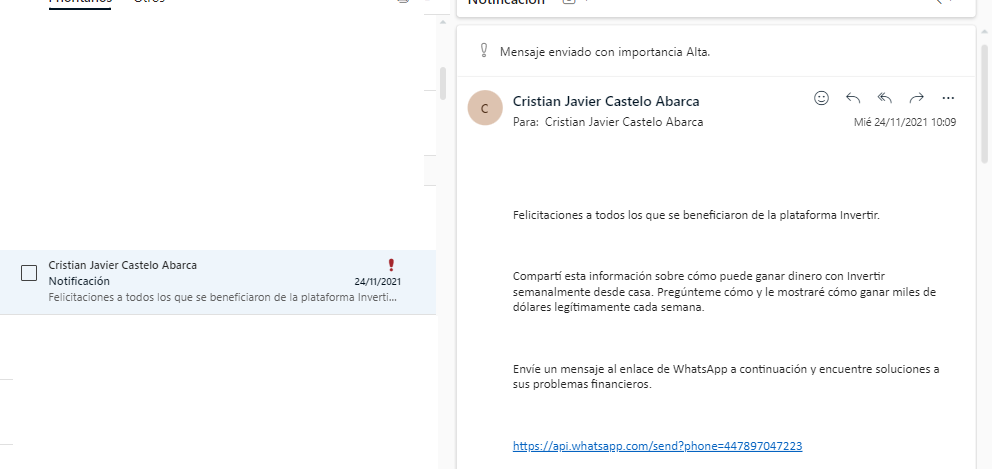 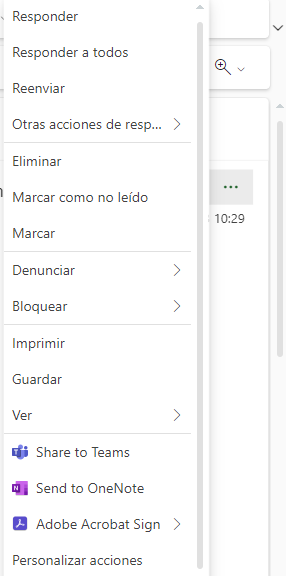 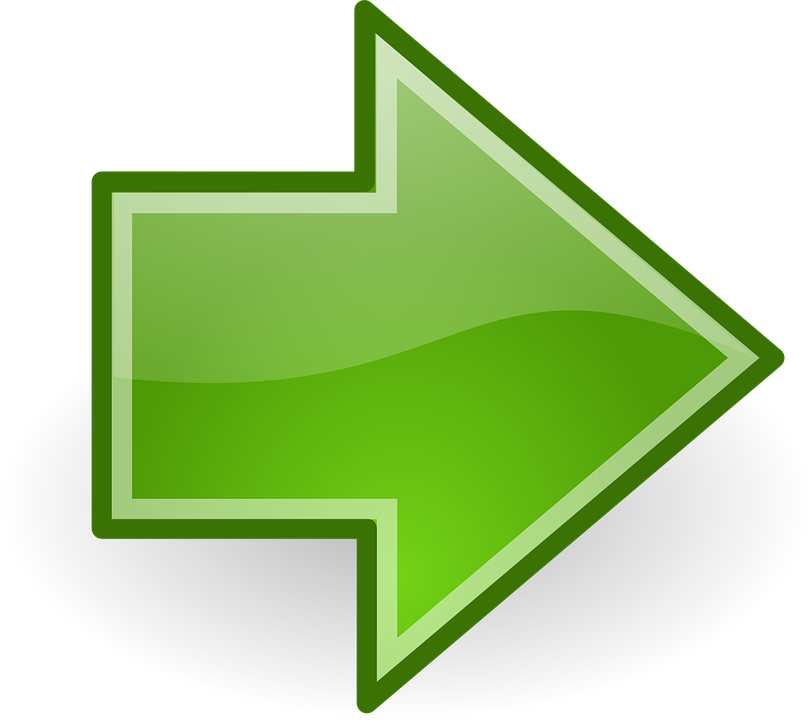 Red Inalámbrica Wifi
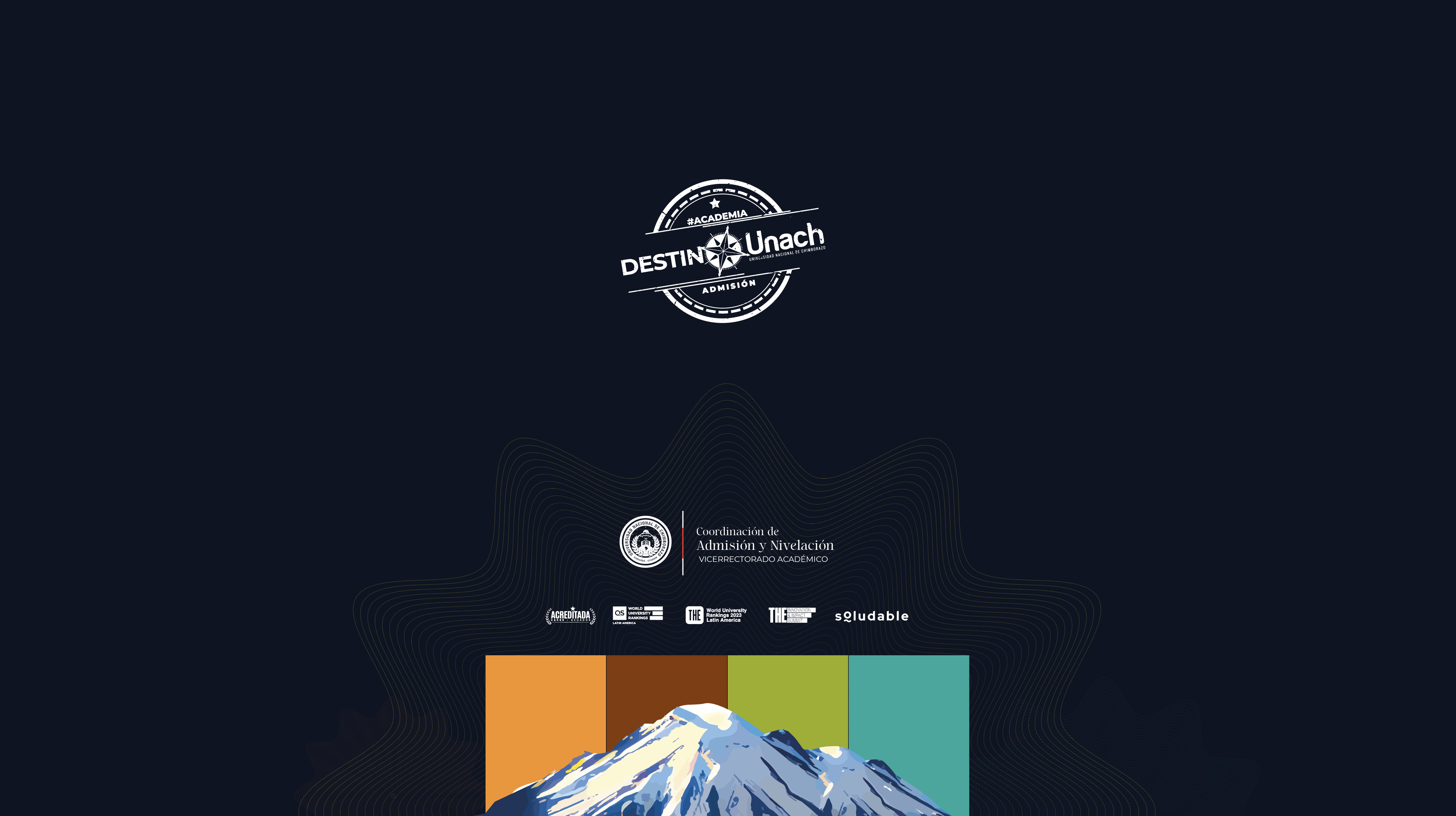 Aulas Virtuales
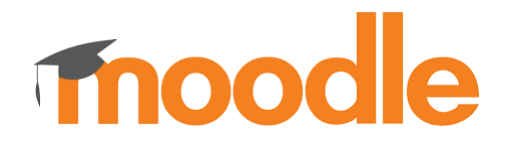 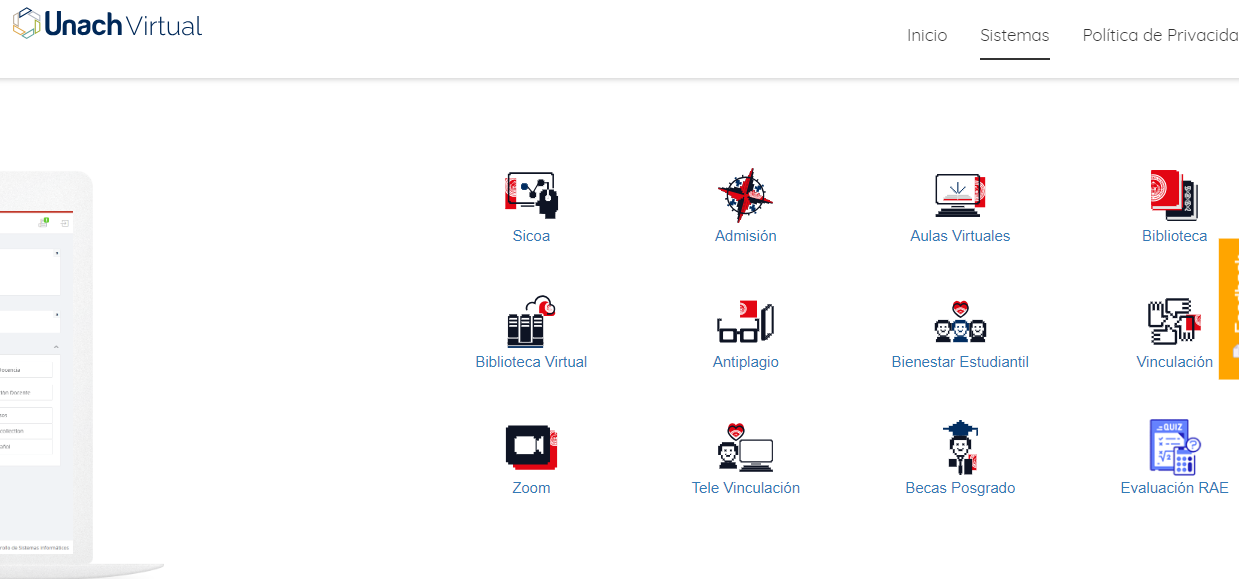 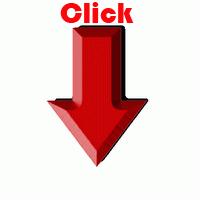 Esta foto de Autor desconocido está bajo licencia CC BY-NC-ND
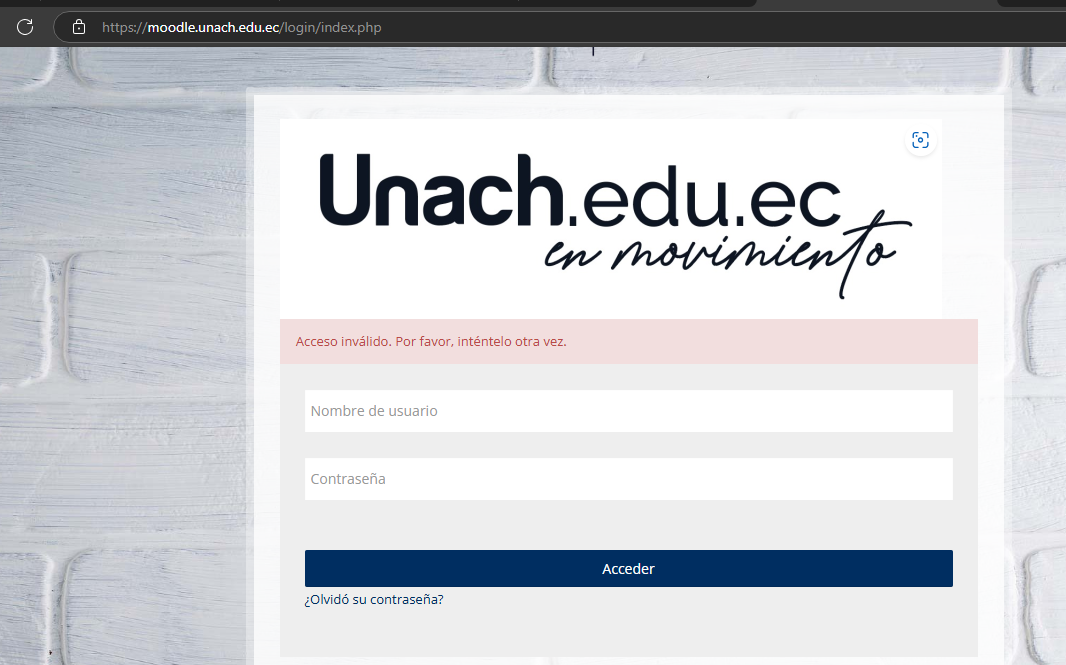 060123456
060123456
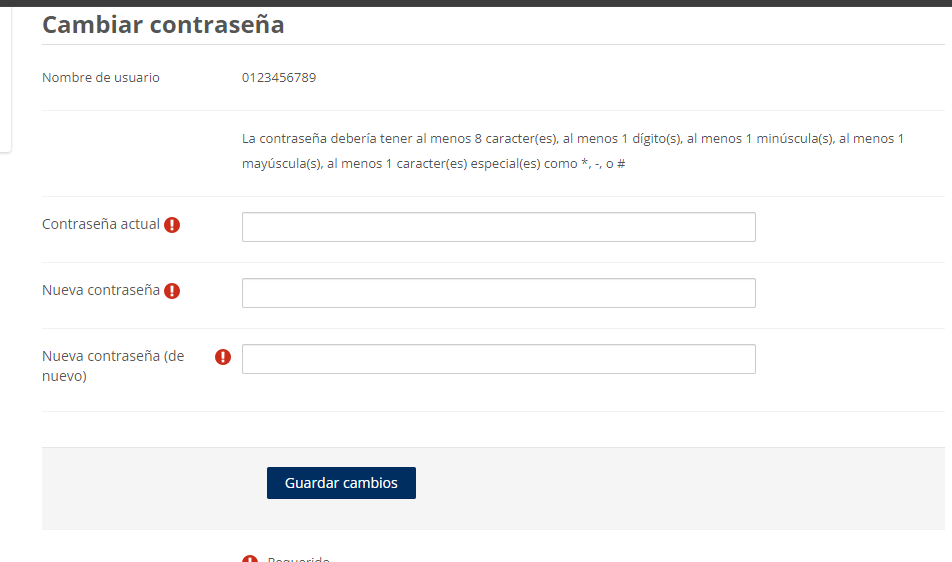 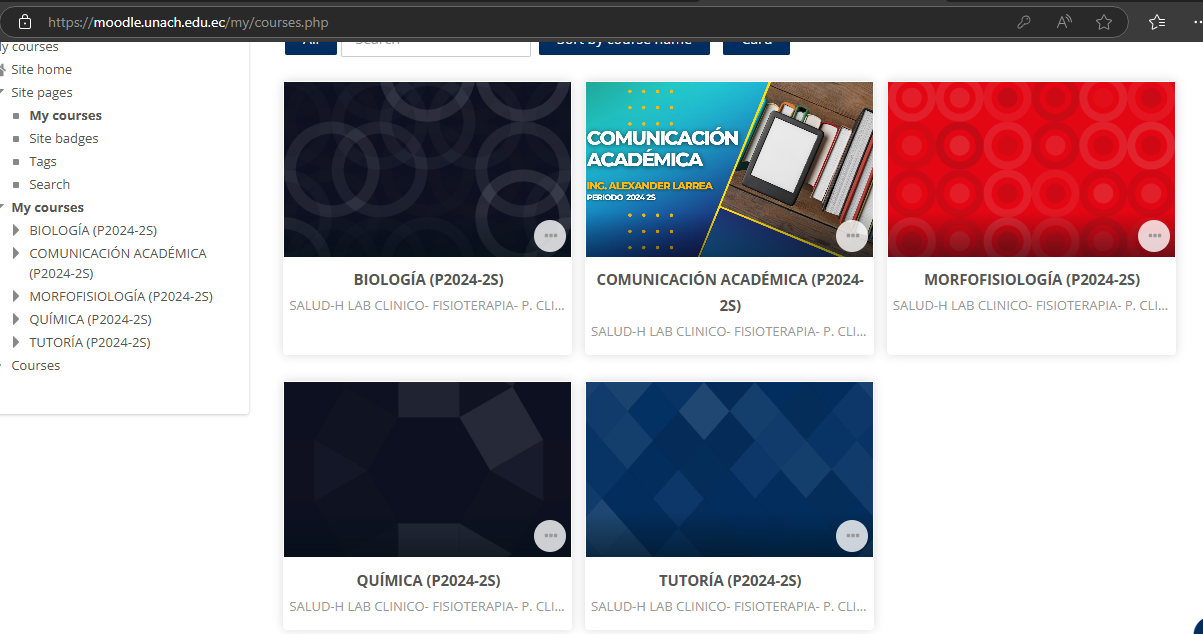 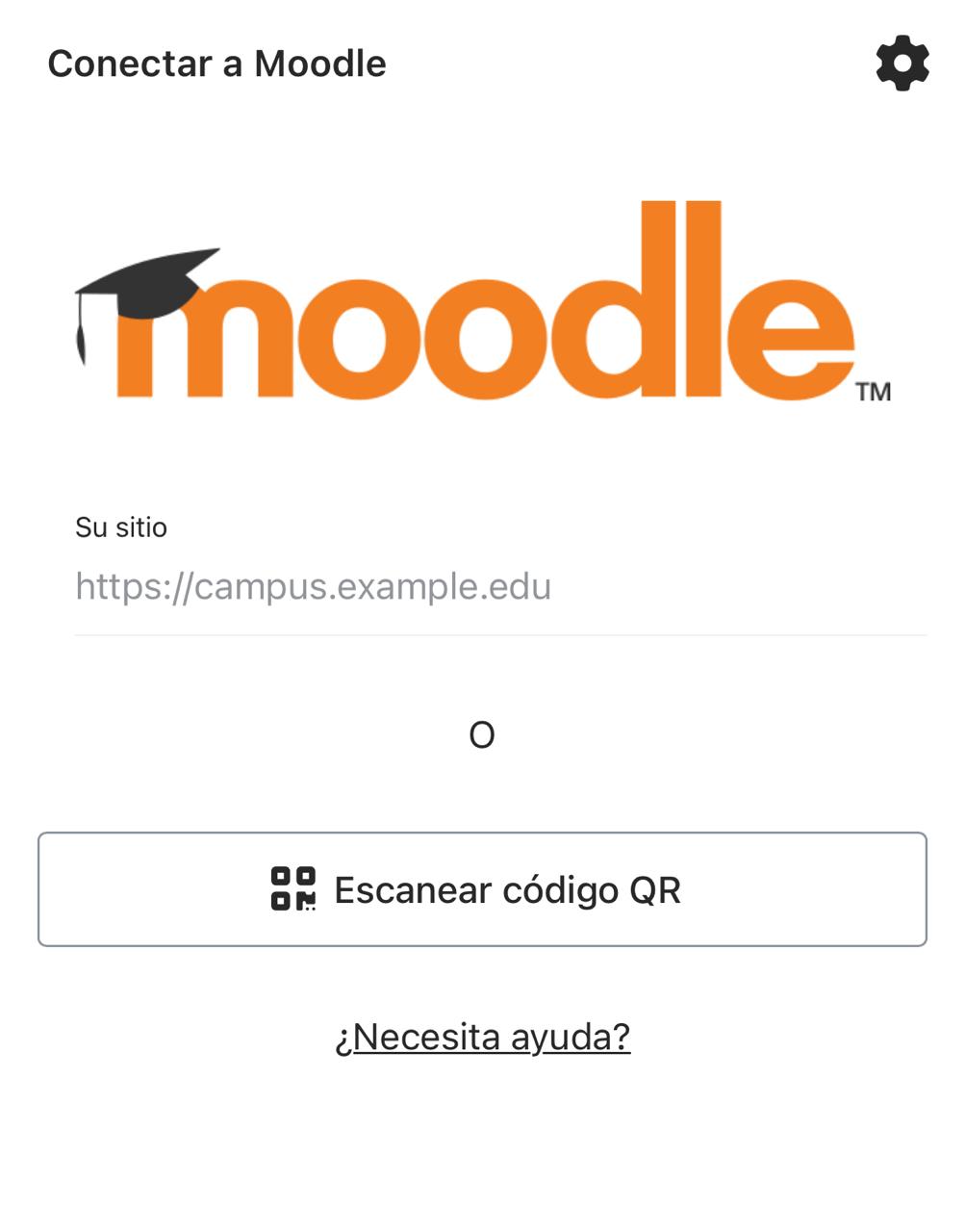 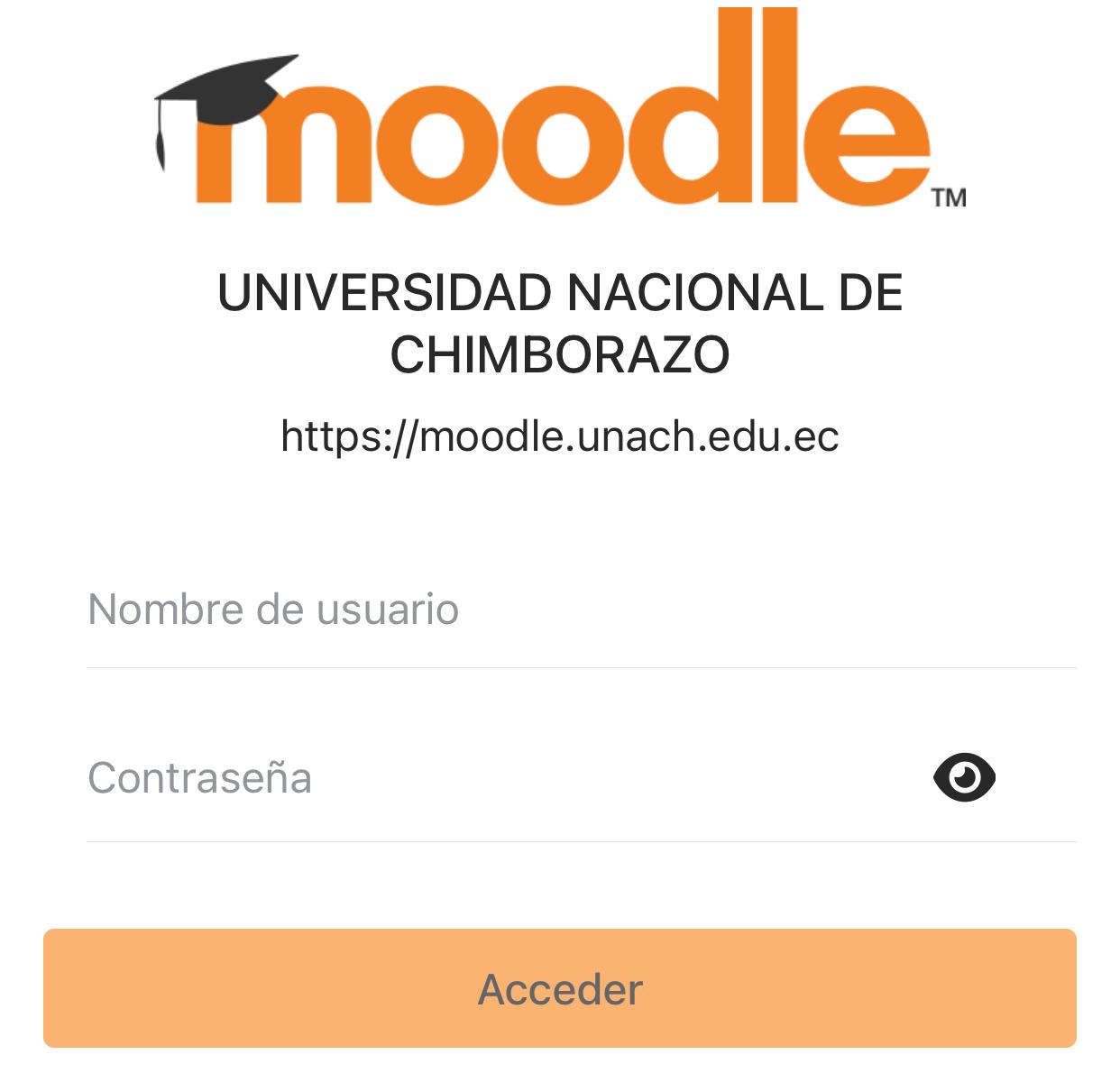 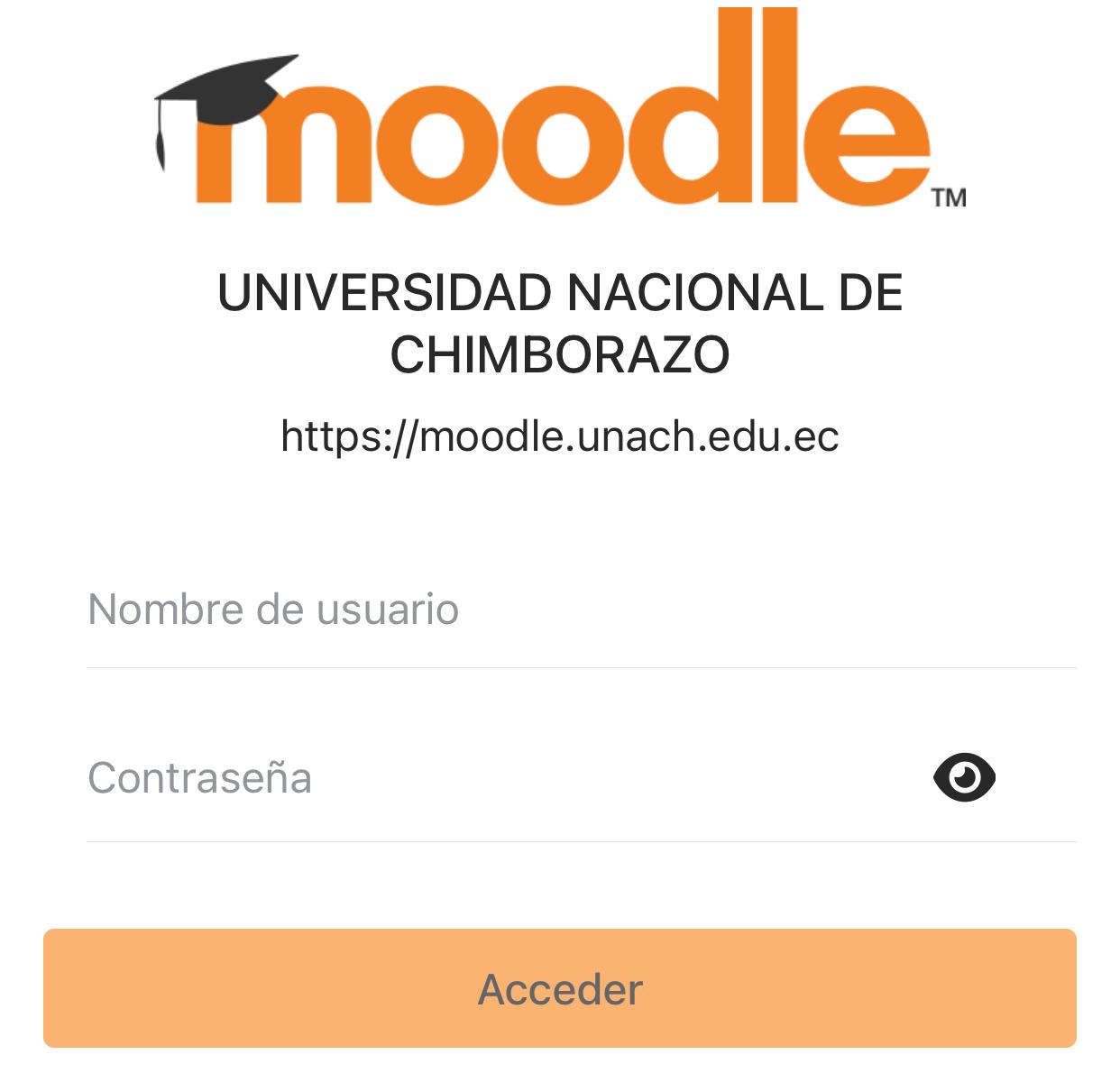 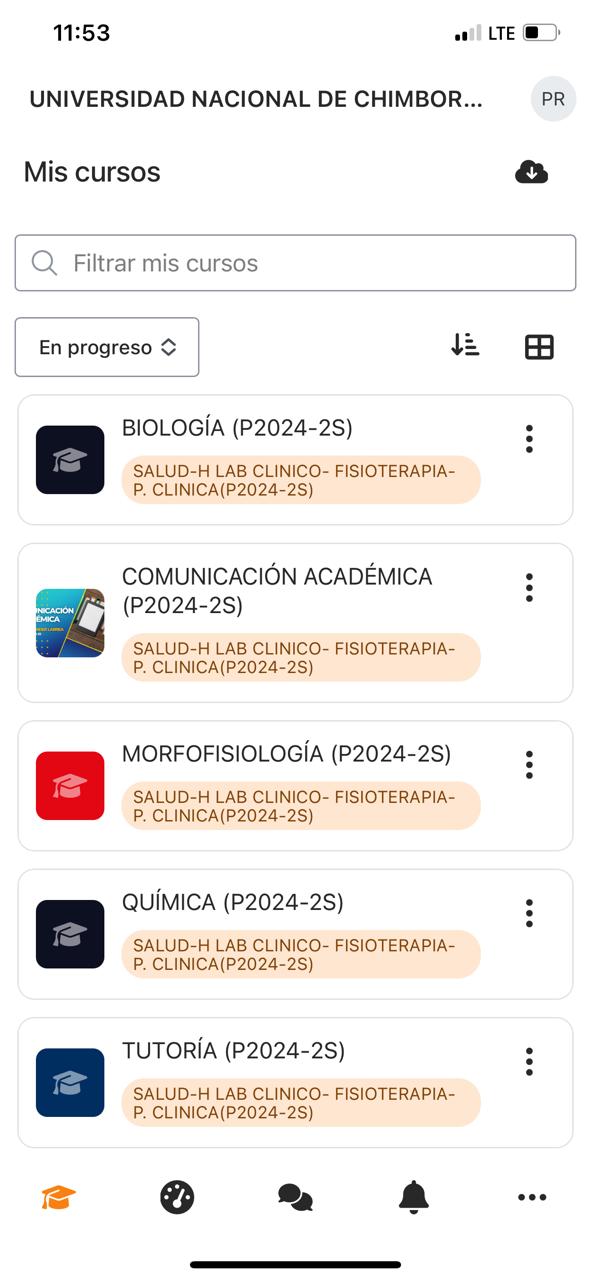 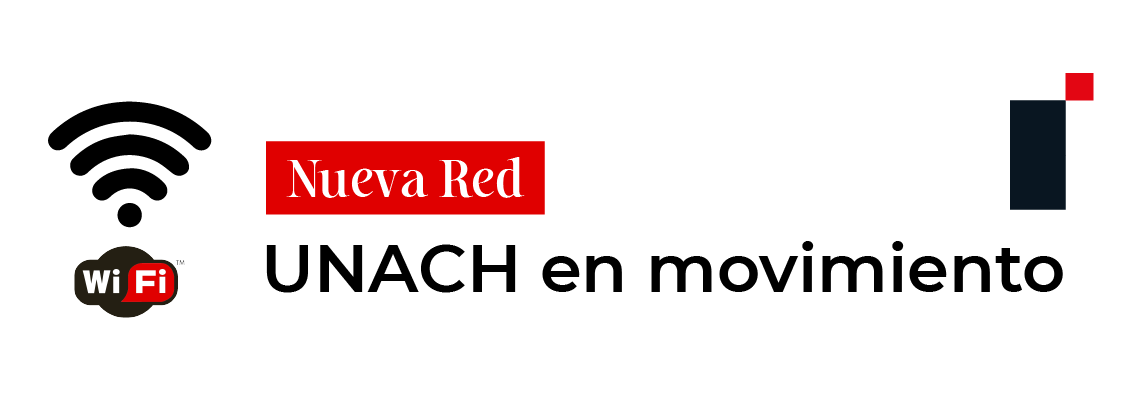 Mesa de ayuda
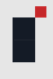 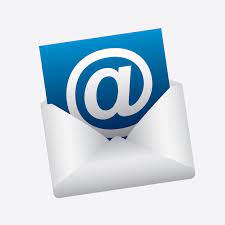 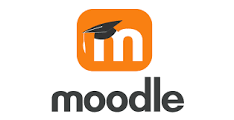 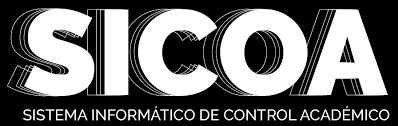 Red Inalámbrica Wifi
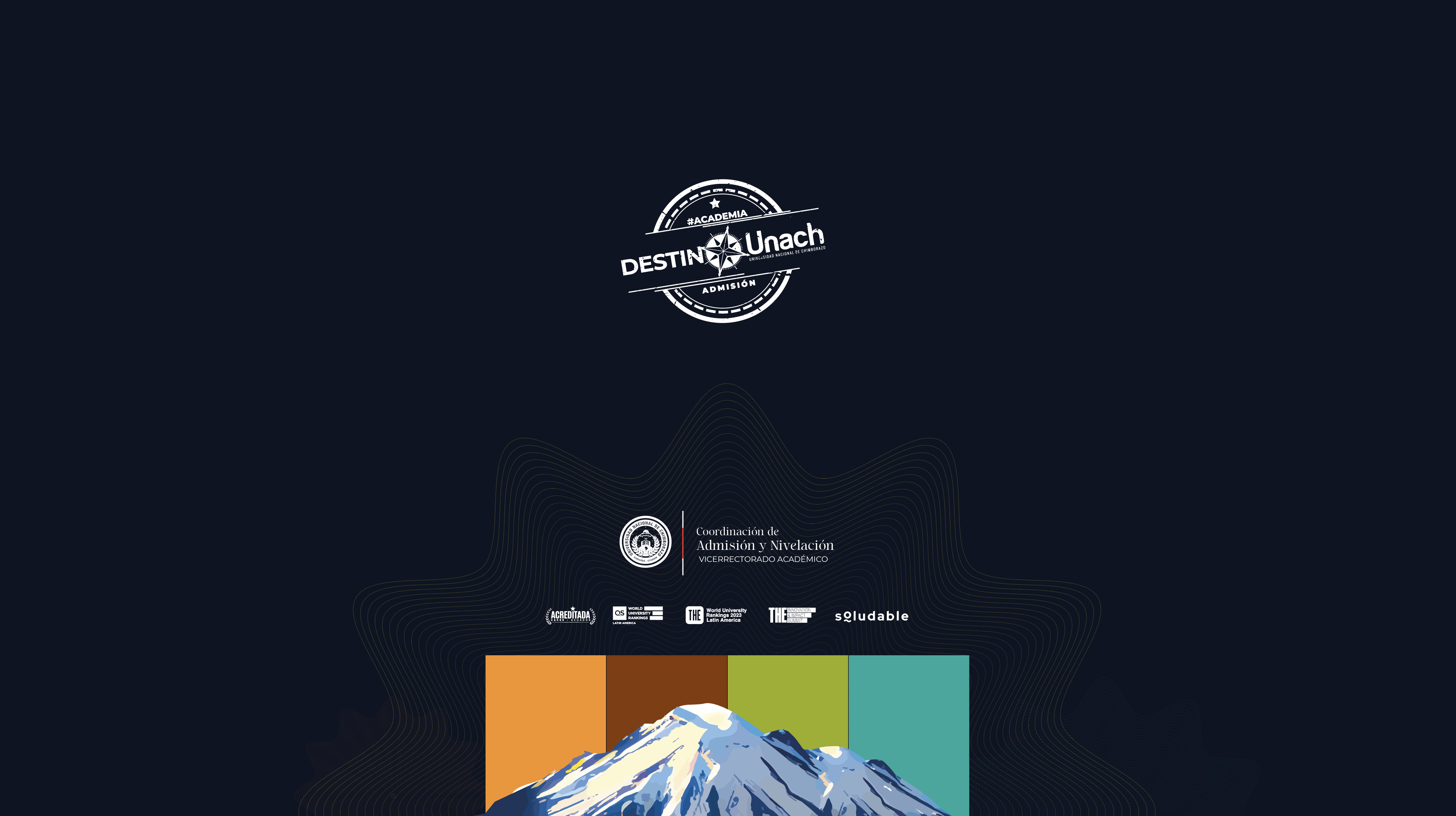 Canales de Atención
Llamadas telefónicas 
   Teléfono  3730880 
   extensiones  1309  -   1303  -   1304

Correo institucional  mesa.ayudadtic@unach.edu.ec

Atención presencial en la Oficina DTIC
mesa.ayudadtic@unach.edu.ec